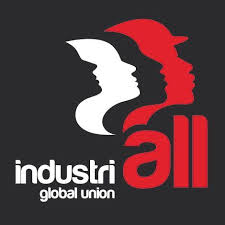 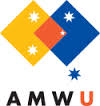 IndustriALL BAE Global network
Shipbuilding and Shipbreaking Meeting Bangladesh November 1-2nd 2015
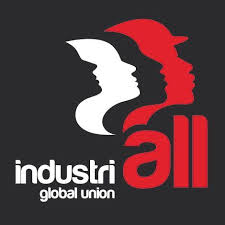 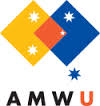 BAE Global network
Network participates

Australia

United Kingdom

USA – Brotherhood of boilermakers & IAM 

IndustriALL shipbuilding / shipbreaking director
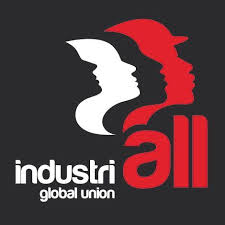 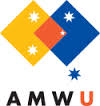 BAE Global network
Over the 12 month since the World shipbuilding meeting in Japan we have convened 5 conference Via telephone and WebEx.

Key objectives

Information sharing
Solidarity across boarder struggles
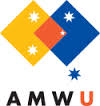 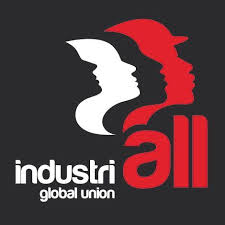 BAE Global network
Activities

UK supervisor recognition agreement – AUS-UK

Establish network drop box to assist sharing of agreements and information

Expanding network delegates involvement.

BAE’s support for union global activity
BAE Global network
Activities

Mapping of global contractors that operate within the BAE global sites

Coordination of Hong Kong convention IndustriALL campaign
END
Australian Shipbuilding Industry
Future Ships & Submarine construction:
100 Billion Build & 150 Billion through life support

12 Submarines

36 Naval vessels
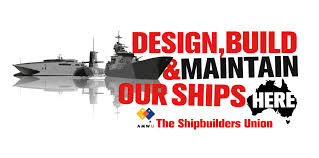 Australian Shipbuilding Industry
The campaign has been a three pronged approach
Industrially: engaging members  while growing and building union power                                  
Political: targeting Politian's in their electorates and lobbing in the state and federal parliaments
Community: Rallies, free media and visiting people in their homes
Australian Shipbuilding Industry
Achievements to date

Establishment of senate inquire into future of the shipbuilding Industry -report to be released February 2016

Our campaign backed by the community, employers, industry experts
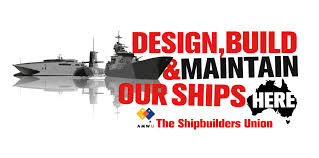 Australian Shipbuilding Industry
Achievements to date

Government announcement to implement a competitive elevation process on future submarines (CEP)

Contenders
 
German TKMS 
French DCNS 
Japanese Government
Australian Shipbuilding Industry
Achievements to date

Government announcement to build and bring forward OPV construction up to 20 vessels to 2018 & 9 frigates to 2020 to be built in Australia

Sacking of defence minister – political gaffe over Government owned shipyard.

Successful challenge against the prime minister and appointment of  3rd defence minister , key MP’s changed vote over jobs & submarines
Increase Public & Political Awareness in the Campaign
Australian Shipbuilding Industry
PLAY CAMPAIGN VIDEO